AN INTERESTING CASE OF  “TYPE  2  DIABETES – TEEN”
PROF – DR.M.NATARAJAN  M.D
ASST PROF – DR. SYED BAHAVUDEEN HUSSAINI M.D
                      DR VALLI DEVI M.D
Chief complaints
15 year old male, studying 11th standard 
Presented with
 c/o Loss of weight for the past 1 month
 c/o increased frequency of micturition for the past 2 years.
History of presenting illness
c/o loss of weight for the past 1 month:
One  month back , patient weighed 55 kg 
Started noticing sudden loss of weight  ,
Lost nearly 10 kgs in the past 1month.
 At present the patient weighs 45 kg.
No h/o loss of appetite
No h/o vomiting 
No h/o altered bowel habits
h/o increased frequency of micturition for the past 2 years
 4 to 5 times in the night time.
h/o polyuria +
No h/o burning micturition
h/o polydipsia + : drinks 3 to 4 litres of water/day.
No h/o abdominal pain/abdominal distension
No h/o steatorrhea
No h/o cough with expectoration
No h/o fever
No h/o chest pain
No h/o palpitations
No h/o breathlessness
No h/o syncope
No h/o weakness of limbs
No h/o seizures
No h/o headache
No h/o easy fatiguability
No h/o altered sensorium
No h/o blurring of vision.
Past history
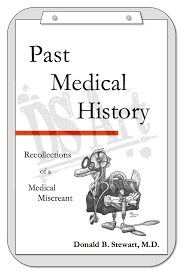 Not a known case of
 Diabetes mellitus
 TB 
 Bronchial asthma 
 Seizures
 Rheumatic heart disease
Personal history
Not a smoker
Not an alcoholic
Developmental history:
BIRTH WEIGHT : 2.8 kg
Cried immediately after birth
Normal developmental milestones attained
No congenital anomalies
Family history
family history of Diabetes mellitus  present
Born of 2nd degree consanginous marriage.
Father diagnosed to have Type 2 DM.., 2 years back on OHA ‘S 
No history of GDM in his mother
Grand father and  Grand mother have T2DM on treatment.
GENERAL EXAMINATION
Conscious
Oriented
Afebrile
Comfortable at rest
No pallor
No icterus/ cyanosis/ clubbing/ pedal edema
No generalised lymphadenopathy
Acanthosis nigricans present in the neck and axilla
External genitalia normal
ACANTHOSIS NIGRICANS
ANTHROPOMETRY
BODY WEIGHT : 55 KG
HEIGHT : 146 CMS
BMI : 25.3 
ONE MONTH LATER 
BODY WEIGHT : 46 KG
HEIGHT :146 CMS
BMI : 21.5
Waist /hip ratio : 1.16
VITALS
PULSE – 82 per minute, regular, normal in volume  , all peripheral pulses felt, no radio radial / radio-femoral delay
RESPIRATORY RATE – 16 per minute
BLOOD PRESSURE – 100/80 mm Hg in right upper limb in supine position, 100/80 mm Hg in standing
Spo2 – 96% in room air
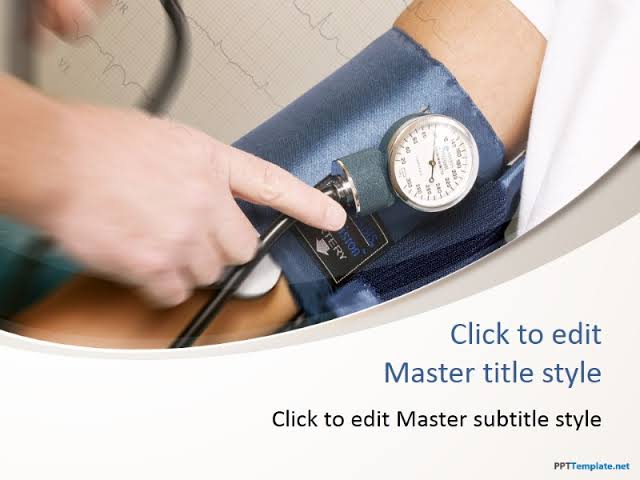 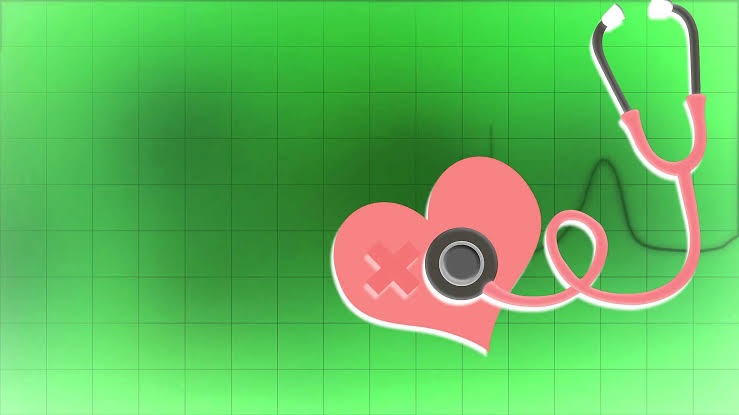 SYSTEM EXAMINATION
CARDIOVASCULAR SYSTEM
JVP not elevated
Apical impulse in left 5th intercostal space half an inch medial to midclavicular line
Mitral, tricuspid, pulmonary , aortic area – s1s2 +
															no murmur
RESPIRATORY SYSTEM  
             Trachea in midline
             bilateral air entry equal
             normal vesicular breath sounds +
ABDOMEN – soft, no organomegaly
CNS – NFND
		pupil 3mm B/L RTL
		FUNDUS : Normal
INVESTIGATIONS
COMPLETE HEMOGRAM
Hb – 13.6 gm/dl
TC – 10,500 cells/cu.mm
DC- neutrophils- 46% 
        lymphocytes 38%
        monocytes 16%
Platelets – 3.45 lakhs/cu.mm
PCV – 39%
ESR – 13 mm/hr
Biochemistry
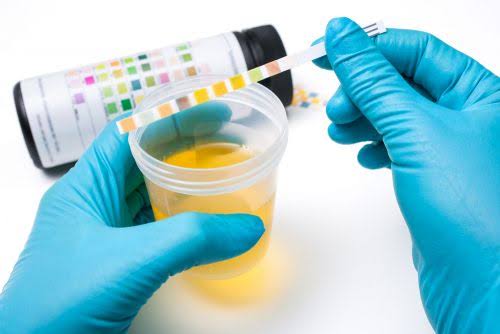 Urine analysis
Urine albumin nil
              sugar ++++
              deposits 2-4 pus cells
Urine acetone : negative
FASTING BLOOD SUGAR : 311 MGS %
POST PRANDIAL BLOOD SUGAR : 326 MGS%
HbA1C- 15.18%
FASTING LIPID PROFILE :
Serum cholesterol : 132 mgs%
     			HDL : 42 mgs%
			VLDL: 40 mgs%
			LDL : 52 mgs %
			TGL : 202 mgs %
Serum amylase : 10 IU/L
USG Abdomen :
 Mild hepatomegaly, Size 13.2cm  
No evidence of free fluid/ effusion
Kidneys normal in size and shape ,CMD maintained
Spleen and pancreas : normal
ECG : Normal 
Echocardiogram – 
                               ejection fraction – 76%
				     no regional wall motion abnormality
                               other parameters normal
Provisional Diagnosis
YOUNG ONSET DIABETES MELLITUS FOR EVALUVATION WITH POSSIBLE  INSULIN RESISTANCE.
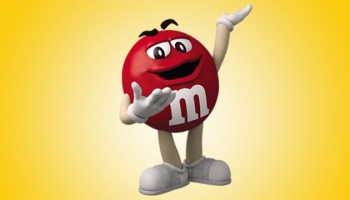 TREATMENT
DIABETIC DIET
IV FLUIDS : Normal Saline 2 units
				 Ringer Lactate 1 unit




BCT 10D
BLOOD GLUCOSE MONITORING
ENDOCRINOLOGIST OPINION
FAMILY HISTORY OF DIABETES +
No ketoacidotic features
USG : mild hepatomegaly
? TYPE 1 Diabetes
Suggested : 
CT ABDOMEN WITH CONTRAST
FASTING C PEPTIDE LEVEL
GAD 65 ANTIBODY
THYROID PROFILE
OPTHALMOLOGIST OPINION OBTAINED
NO EVIDENCE OF DIABETIC RETINOPATHY AT PRESENT
STRICT GLYCEMIC CONTROL

ENT OPINION OBTAINED: 
					No hearing loss
CT ABDOMEN PLAIN AND CONTRAST : Normal study 
PANCREAS : Normal
Thyroid profile : EUTHYROID
TOTAL T4 : 8.01 mg/dl
TSH : 4.75IU/ML
FASTING C PEPTIDE LEVEL:1.88ng/ml ( 0.48 to 3.30ng/ml)
GAD 65 ANTIBODY : 0.76U/ml (<1U/ml)
FOLLOW UPOn follow up, Patient requires  more than 100 units of insulin /day Sugar did not come under control .. Insulin resistance suspected
Fasting insulin level :9.73 microIU/L(  2-25 microIU/L)
INSULIN RESISTANCE =(FASTING INSULIN LEVEL *FASTING BLOOD SUGAR)/405
VALUE FOUND TO BE 4.22 
IMPLIES INSULIN RESISTANCE
We added T.ACARBOSE 50 MG TDS
DIABETOLOGIST OPINION
Family history positive
Symptomatic ,insidious onset 
Abdominal obesity+
Acanthosis nigricans +
Sparse axillary and pubic hair
External genitalia normal
Insulin requirement more than 2 units /kg/ day
Diagnosis :  1. secondary diabetes due to insulin resistance
		     2. Type 2 DM in young
		     3. Type 1b diabetes
Suggested : to add T. Metformin 500 mg 1-0-1
Inj Human Mixtard 30 -0- 20 units
ENDOCRINOLOGY REVIEW
A CASE OF YOUTH ONSET DIABETES 
T2 DM VS MODY
SUGGESTED
Genetic studies – MODY 
Repeat C peptide
Glucagon stimulated C Peptide
May add metformin and pioglitazones
Reduce the dose of insulin
PLAN
To add T . METFORMIN 500mg 1- 0-1
T. Acarbose 50mg 1-1-1
And subsequently wean the dose of insulin
Regular follow up
AIM OF THE PRESENTATION
To highlight recent increase in incidence of Type 2 Diabetes mellitus in adolescence.
To look for stigmata for insulin resistance in young onset Diabetes Mellitus
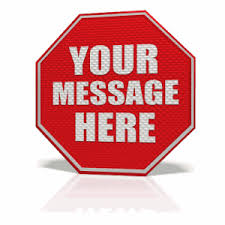 THANK YOU 